SEMANA DE LA CIENCIA Y LA TECNOLOGÍA II MEDIOPROYECTO: “MI MODELO DEL CÓSMOS”
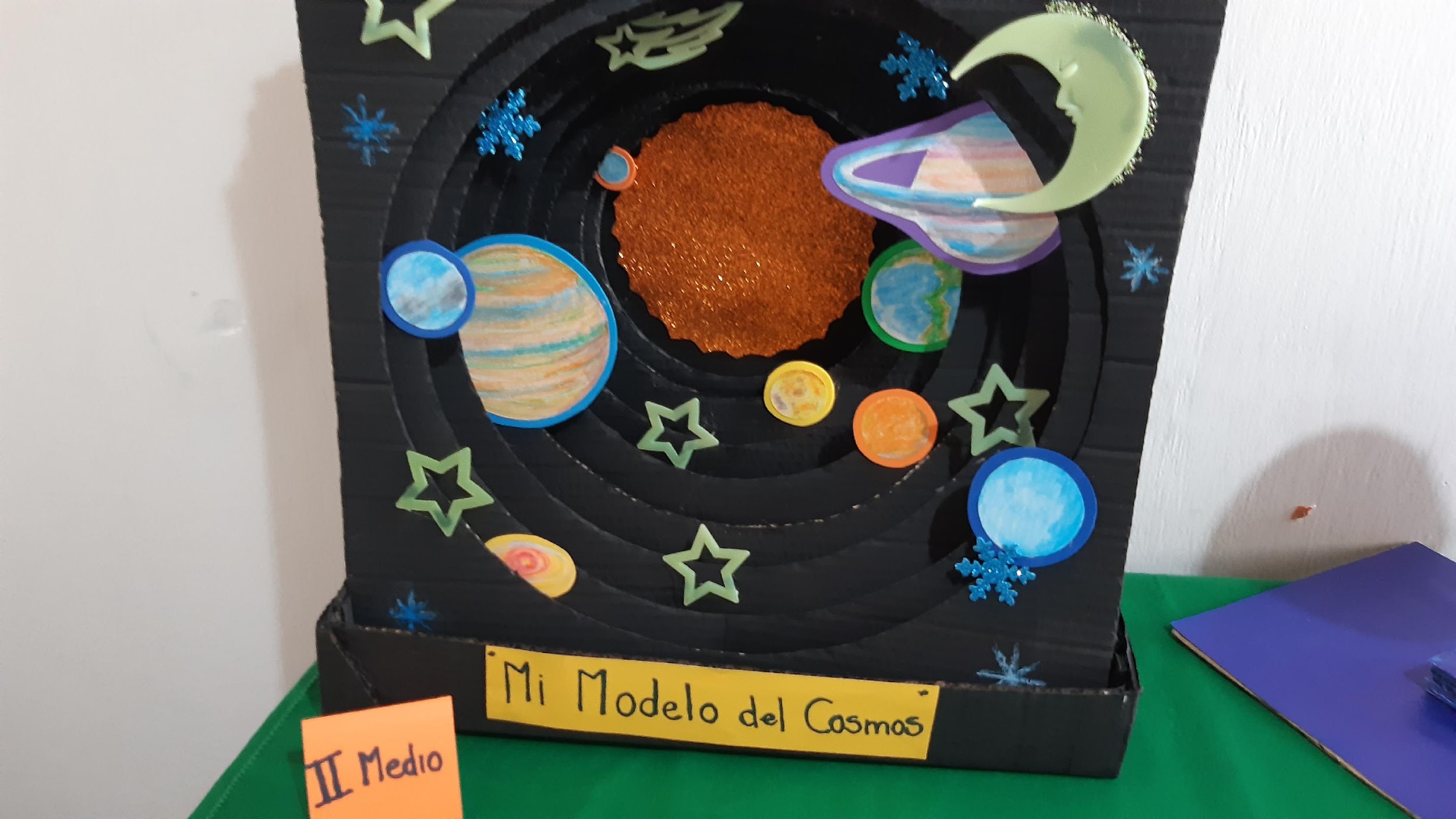 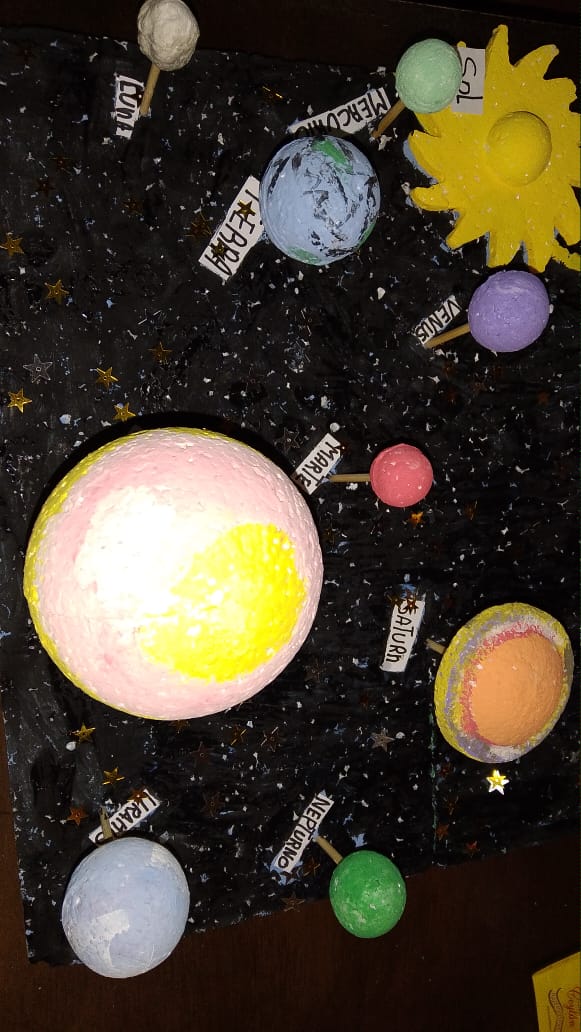 MAXIMILIANO GUERRA
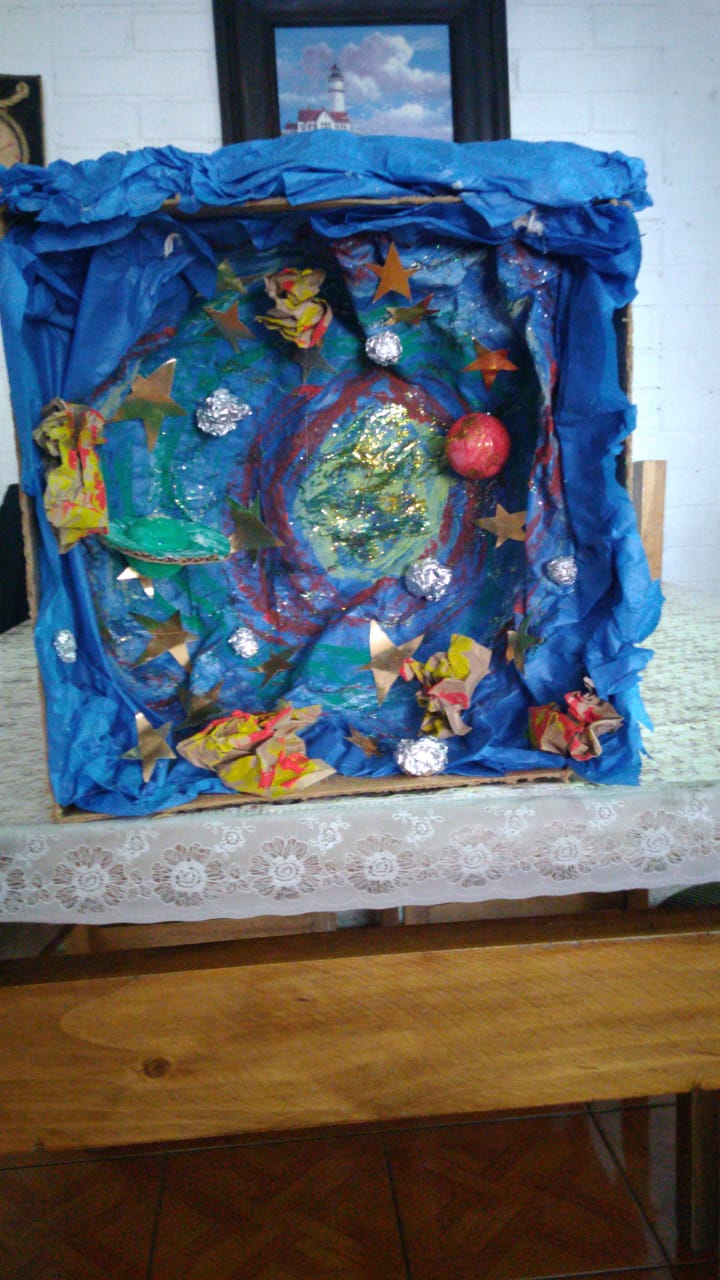 ALEXIS GUZMÁN
NICOLETT ORREGO Y FELIPE GARRIDO
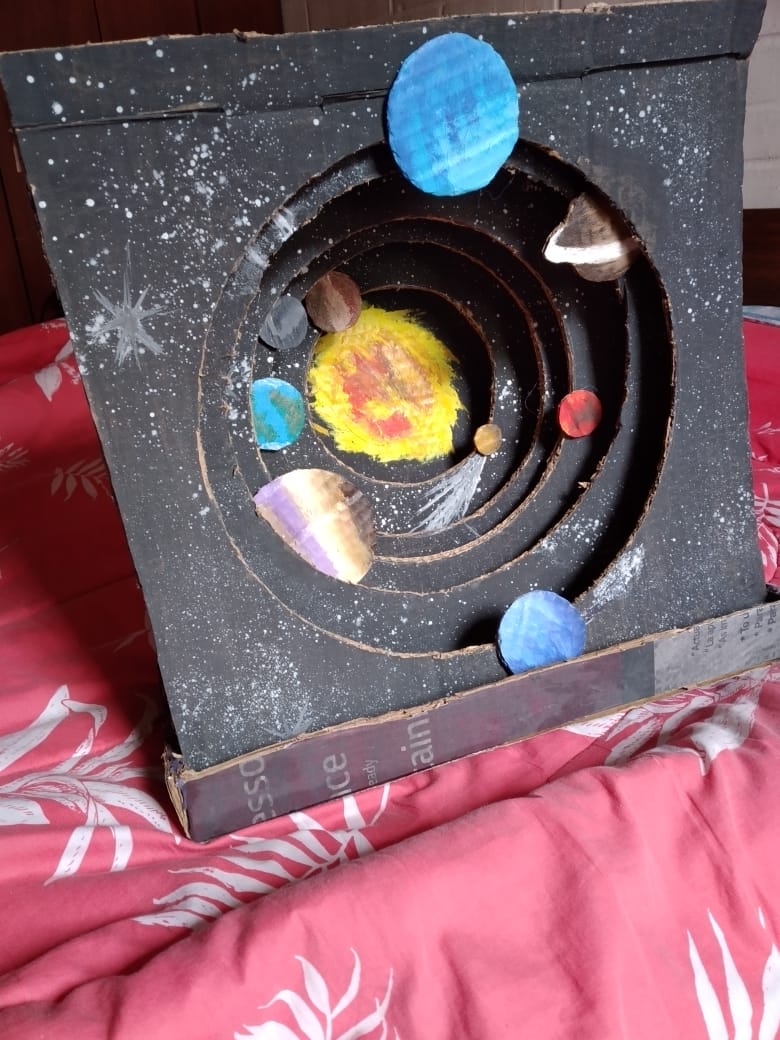 MARLEN ORTIZ
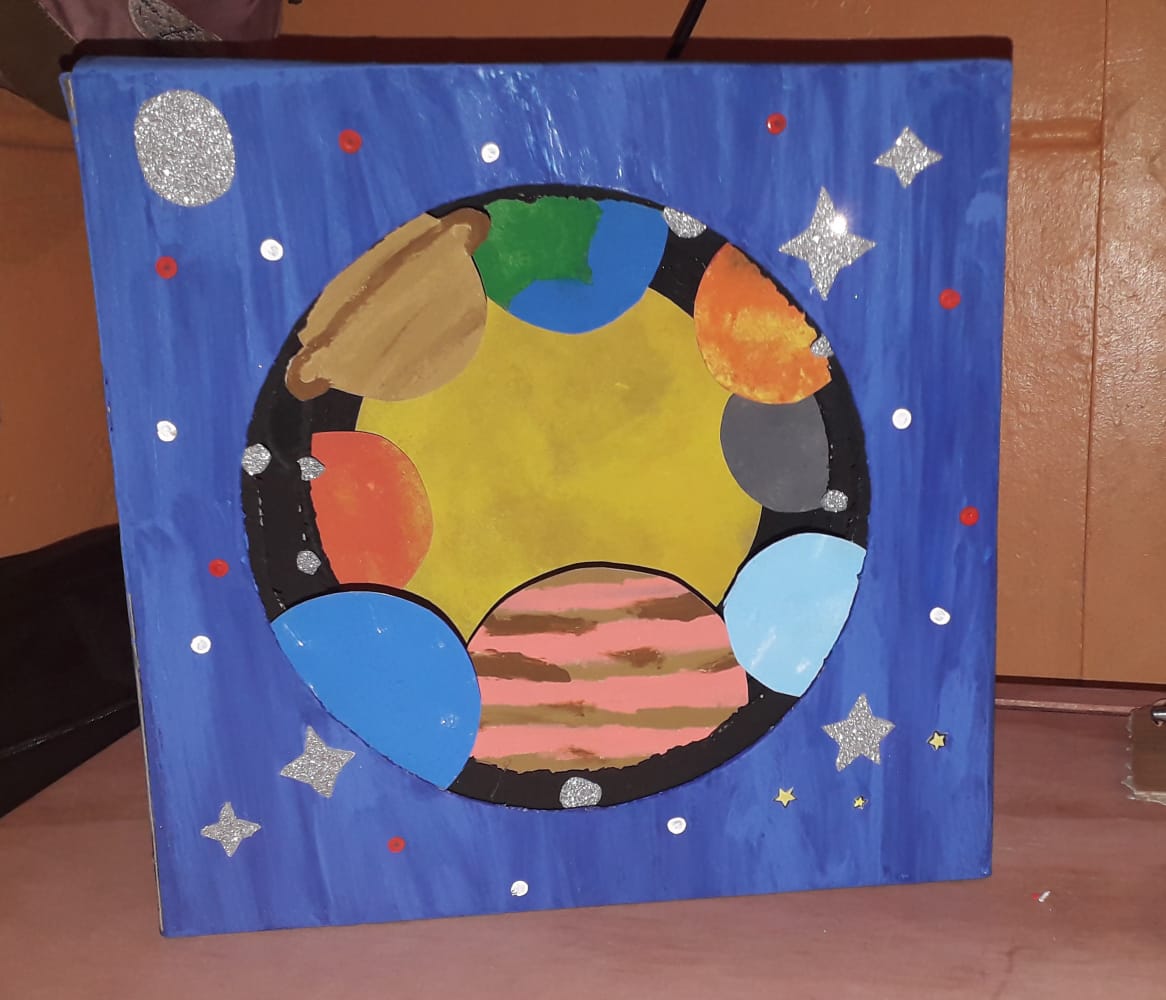 MARCELO JIMENEZ
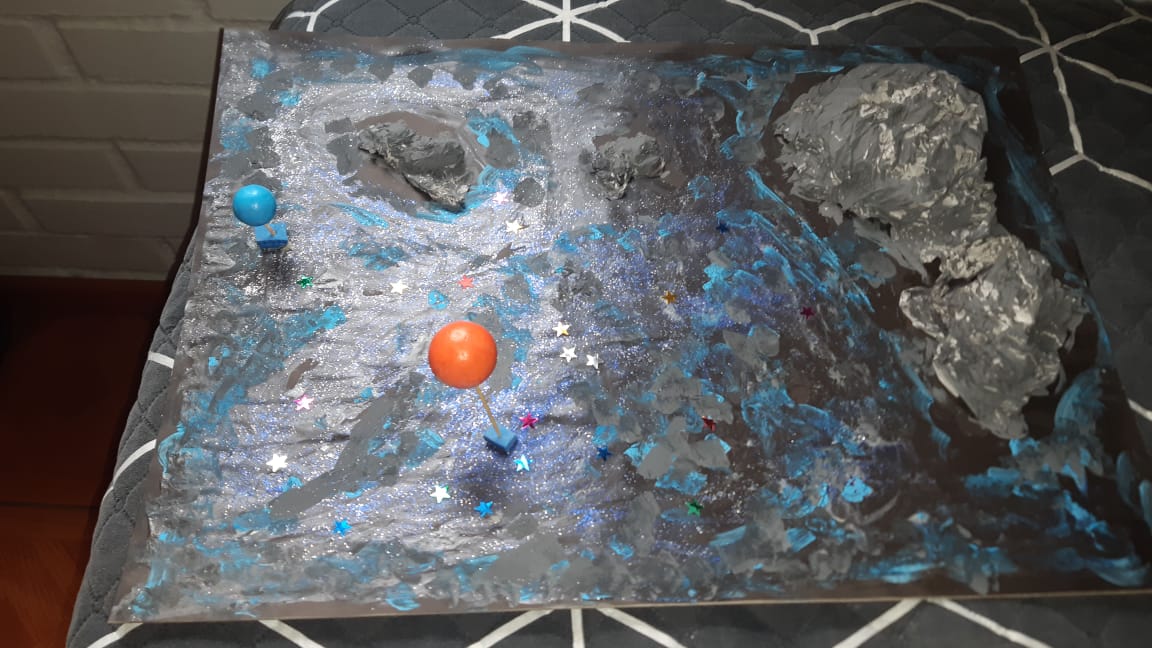 BRAYAN BUSTOS
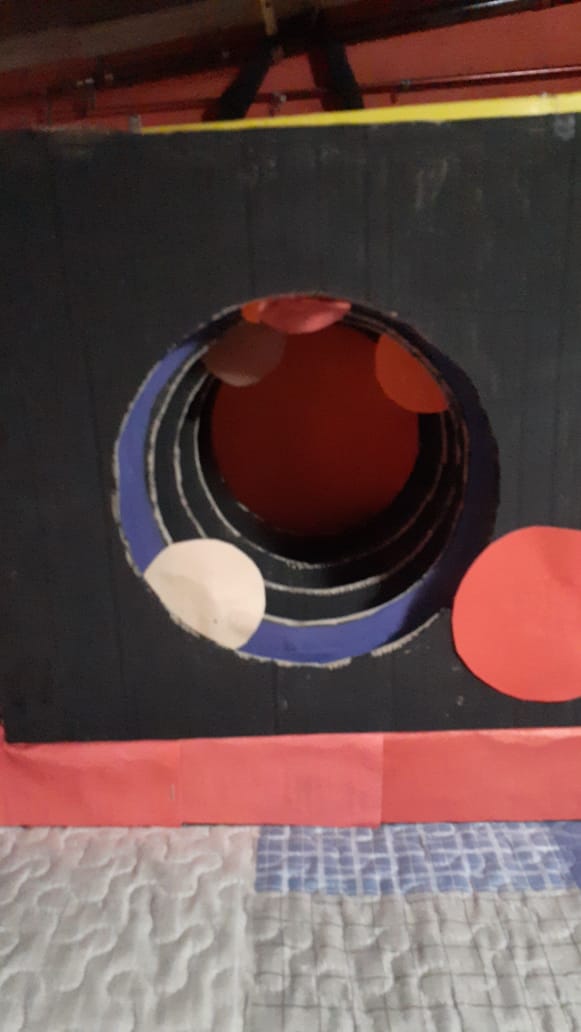 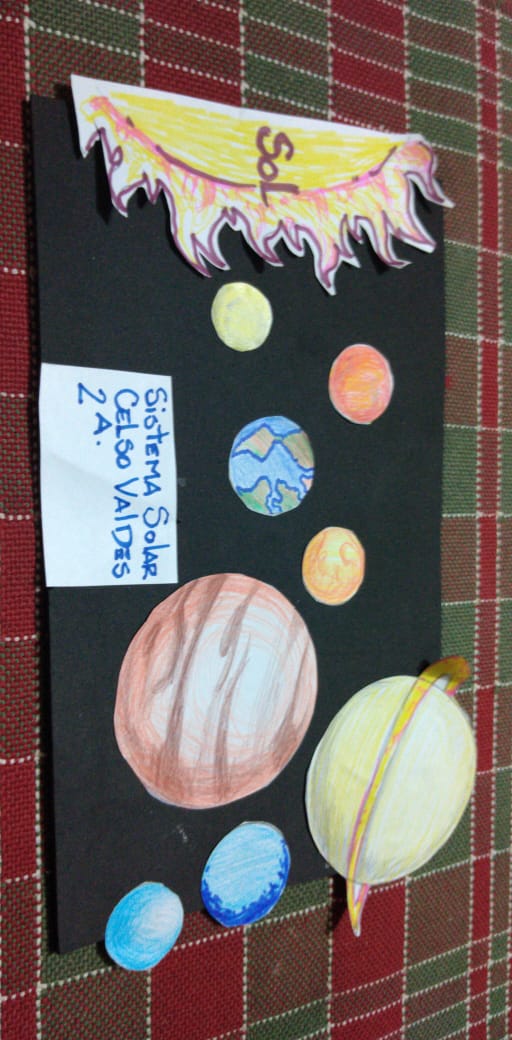 CELSO VALDÉS
KATERIN Y MARÍA GUADALUPE ARENAS
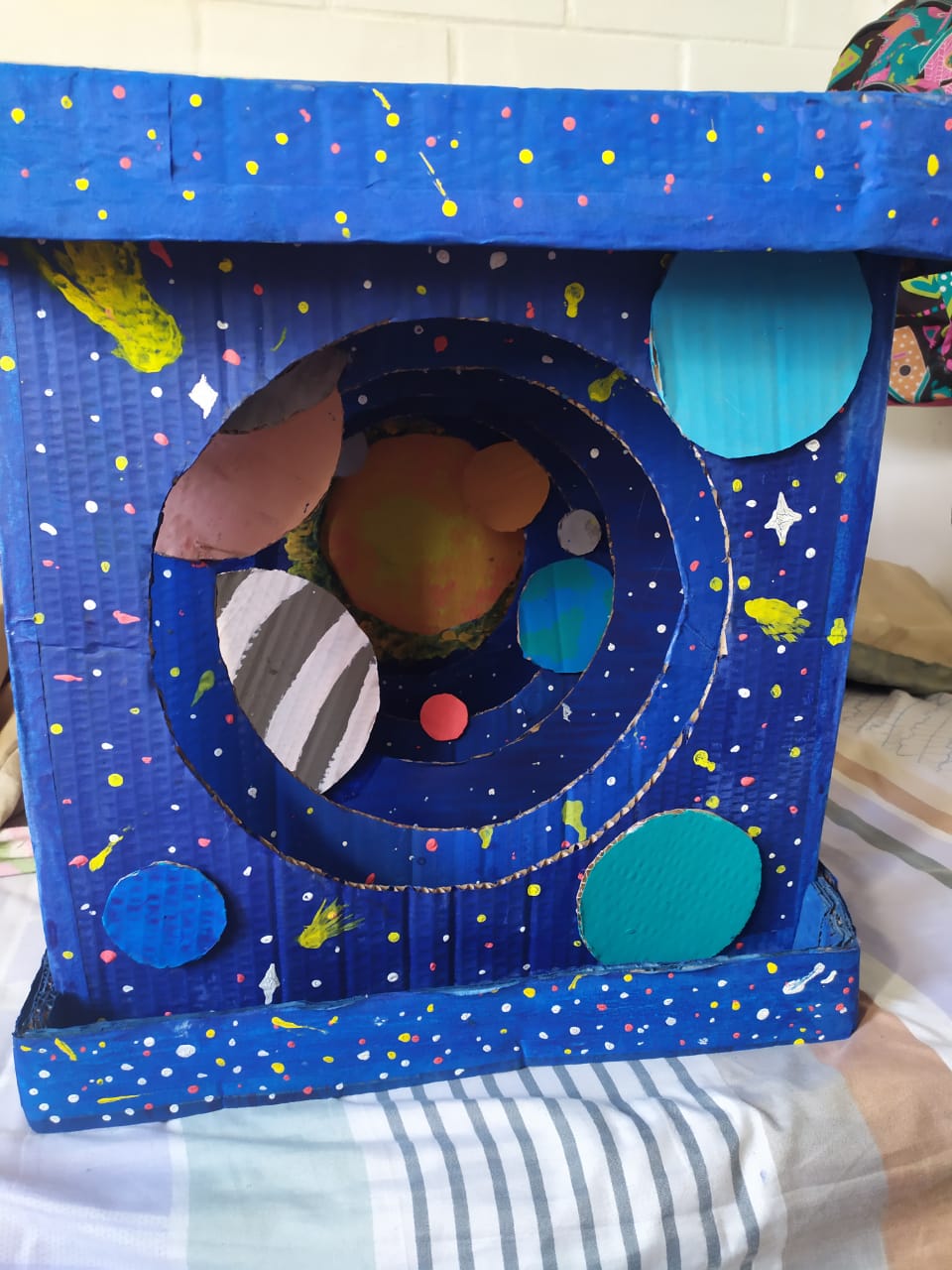 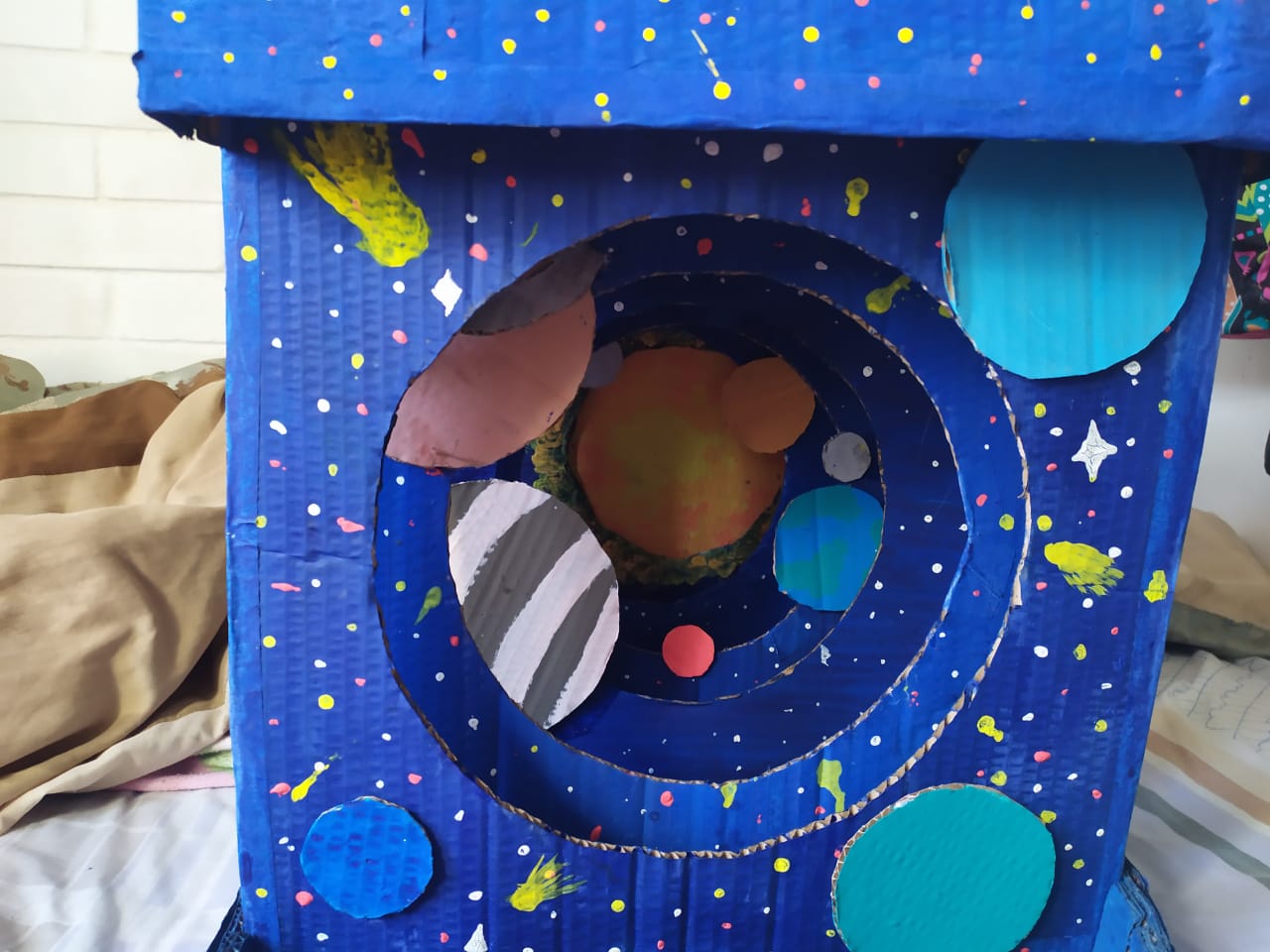 IGNACIA COVARRUBIAS
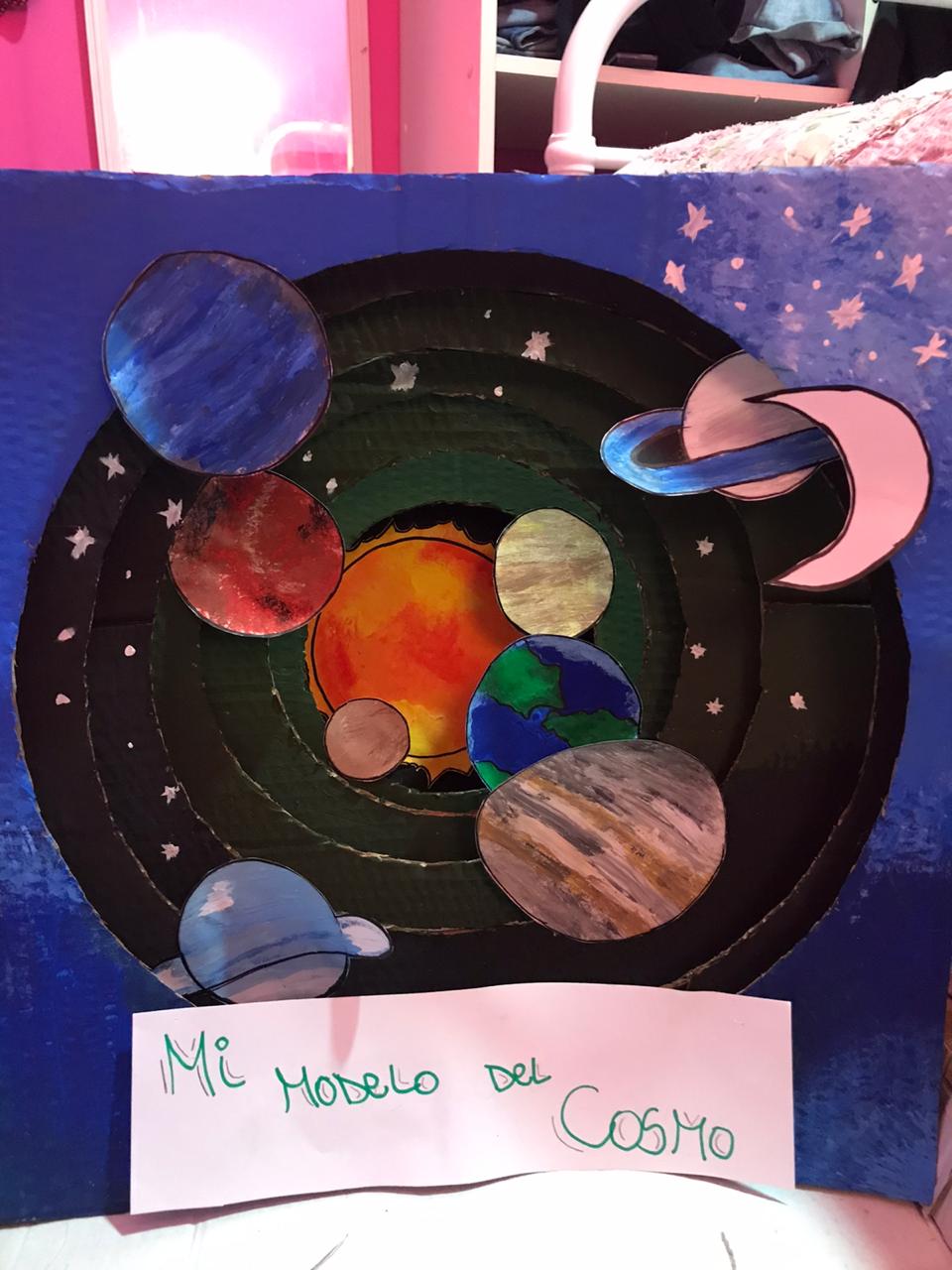